The FIM Team User Group
Proudly sponsored by
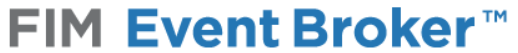 Housekeeping
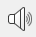 I am speaking now – check your audio settings if you can’t hear

Keep your mic muted unless speaking

If you speak, identify yourself first

Make sure you can see the chat window and feel free to use it
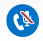 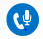 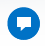 The NEWS
Ryan Newington’s Unix MA now on codeplex
http://lithnetsshma.codeplex.com

Peter Stapf’s new FIM blog
http://justIDM.wordpress.com 

If you have news for next month drop an email to usergroup@thefimteam.com with the subject “News”.
Impact of FIM Deprecated Features
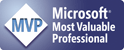 David Lundell 
Rebecca Croft
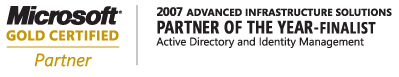 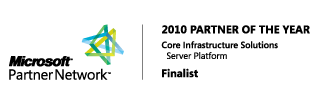 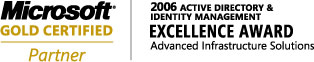 Today’s agenda
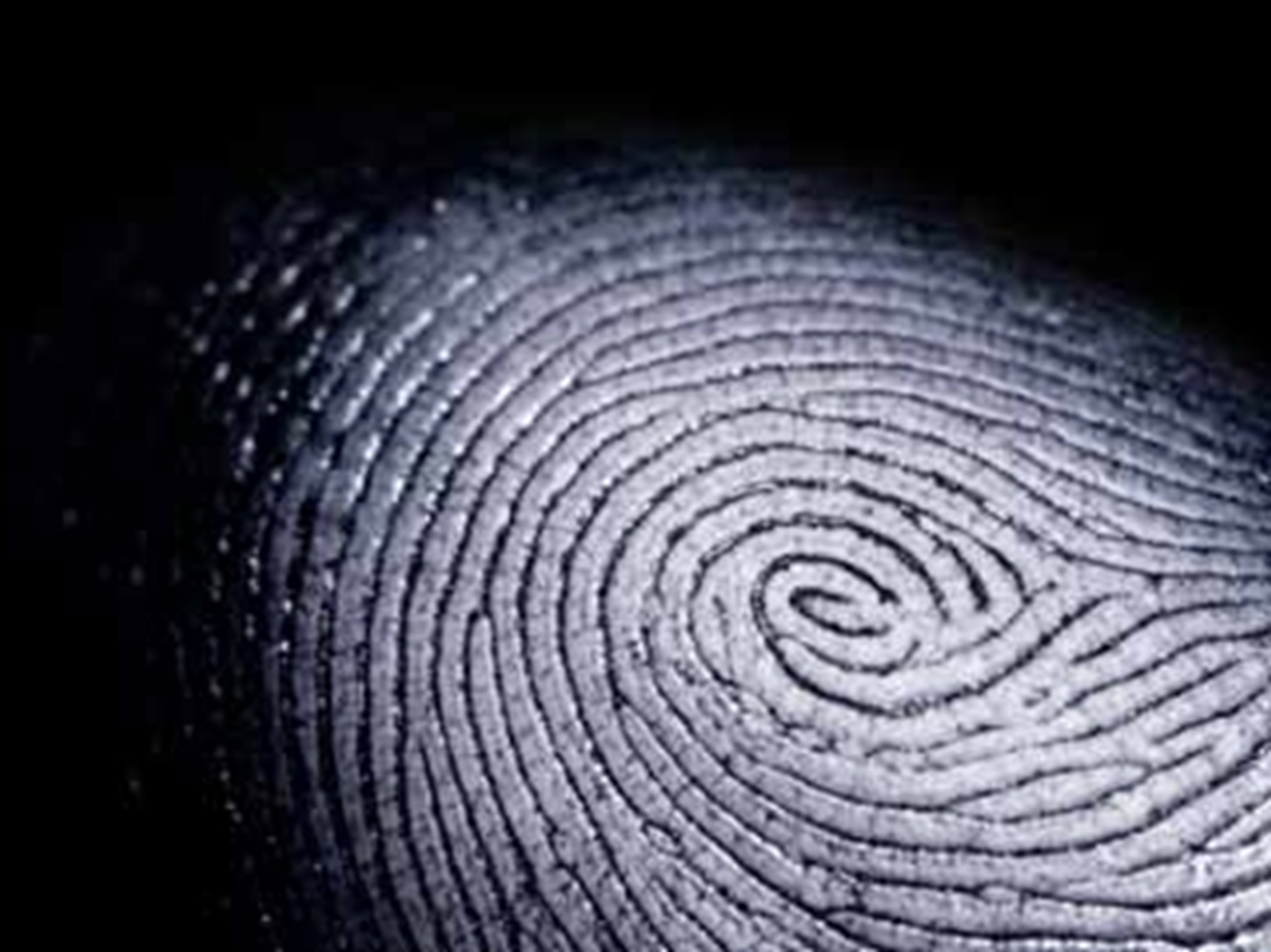 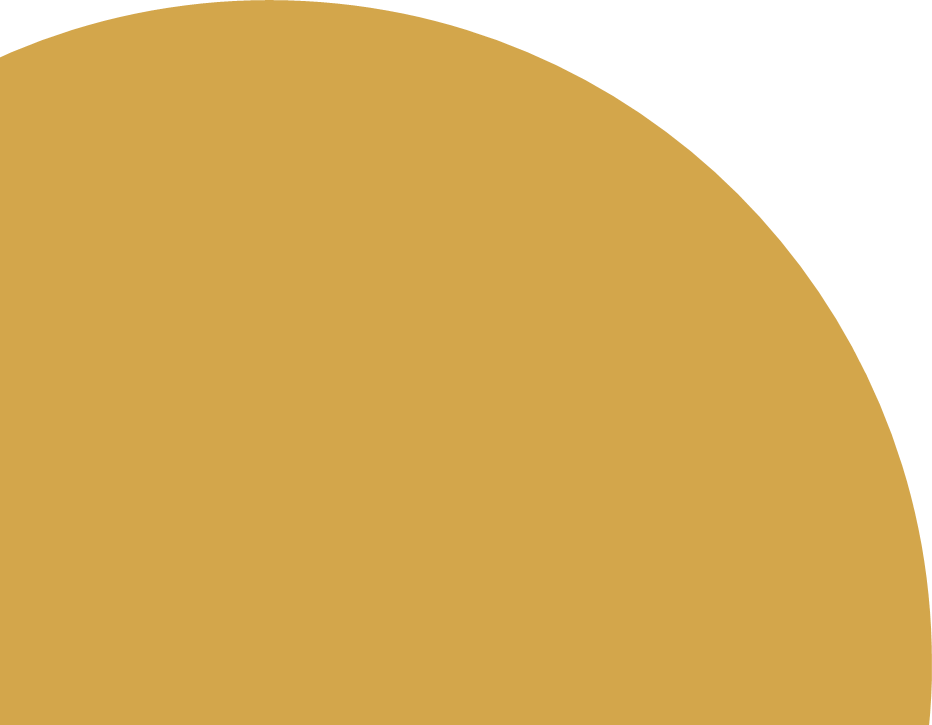 Deprecated Features
Impact
Workaround
Which FIM 2010 Features have been deprecated?
Deprecated Features
7
http://technet.microsoft.com/en-us/library/jj879229(v=ws.10).aspx
Which FIM 2010 deprecated features have you most worried?
Deprecated Features
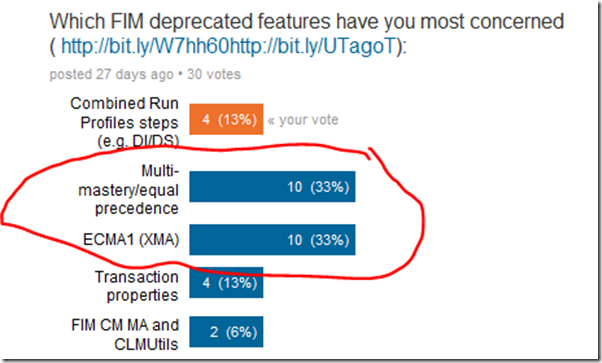 9
Deprecated Features
10
http://technet.microsoft.com/en-us/library/jj879229(v=ws.10).aspx
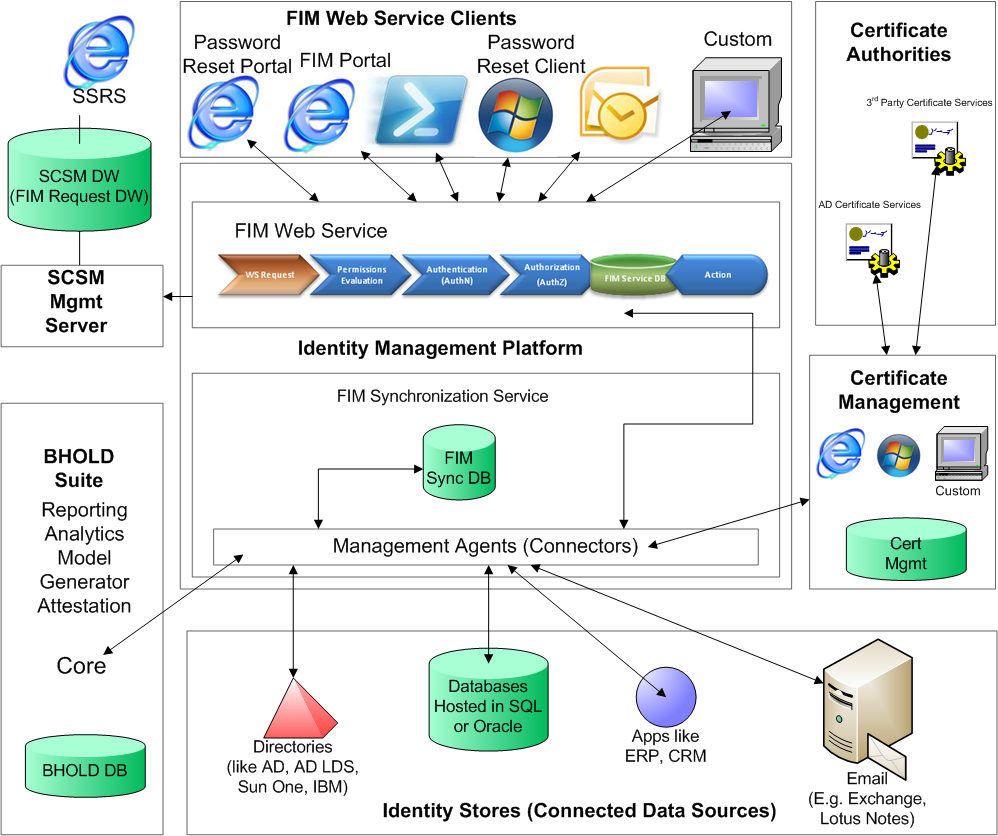 Multi-mastery/equal precedence - Review
As Paul Loonen describes it: As a net effect, when the MV attribute is multi-valued, all values contributed by the different MAs are accumulated in the MV attribute. When the MV attribute is single valued, the value that is last contributed is stored in the MV attribute, or, “the last writer wins”.
Multi-mastery/equal precedence - Impact
Equal precedence will be removed. There is no replacement for this feature. You should configure manual precedence instead.
You can continue to use this feature if your environment has a FIM Service management agent deployed (this management agent does not provide manual precedence) and to avoid export-not-precedent for declarative provisioning.
Multi-mastery/equal precedence - Conclusion
ECMA1/XMA - Impact
Utils.TransactionProperties
Combined Run Profiles
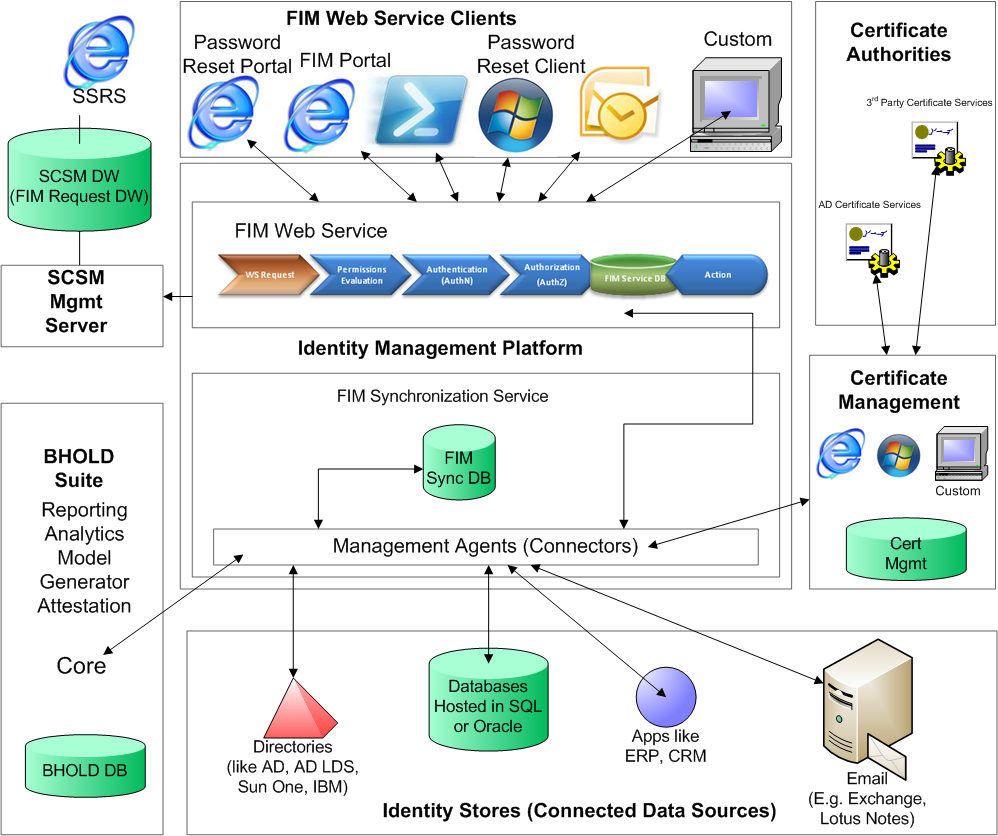 More questions and discussions
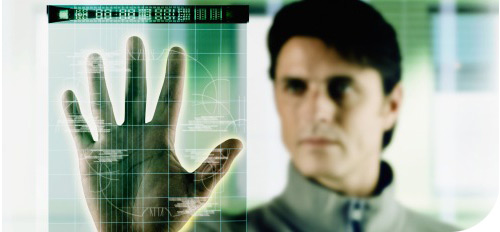 http://social.technet.microsoft.com/Forums/en-US/home?forum=ilm2

David.Lundell@insight.com 
Rebecca.Croft@insight.com
[Speaker Notes: http://social.technet.microsoft.com/Forums/en-US/home?forum=ilm2
David.Lundell@insight.com 
Rebecca.Croft@insight.com]